MODÈLE DE PRÉSENTATION DE PLAN DE COMPTE STRATÉGIQUE
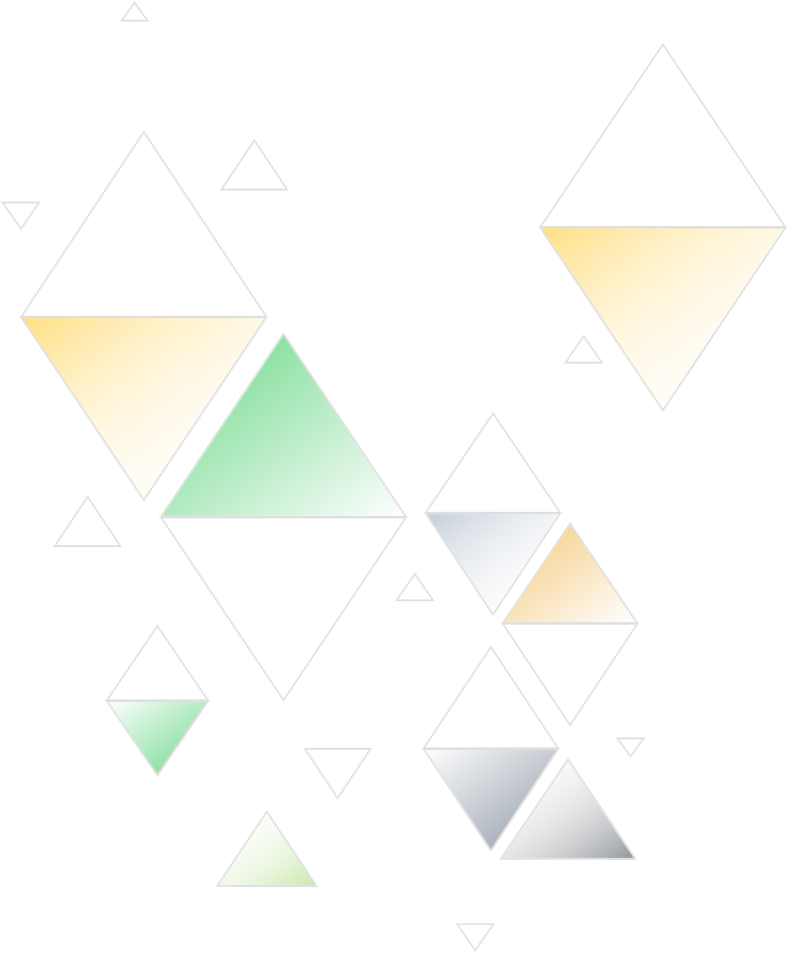 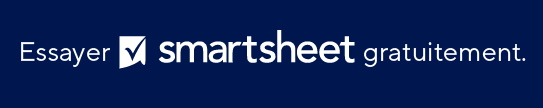 POUR [NOM DE L’ENTREPRISE]
PRÉSENTATION DE PLAN DE COMPTE STRATÉGIQUE
TABLE DES MATIÈRES
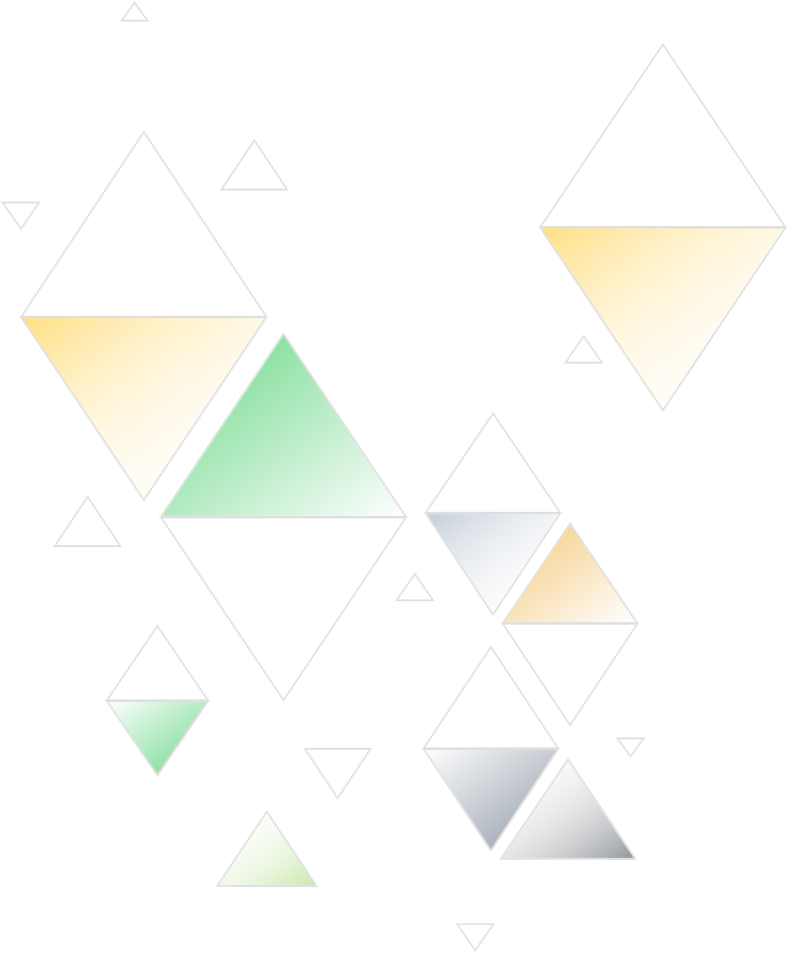 4
1
VUE D’ENSEMBLE : priorités clés du client
CIBLES ANNUELLES DU COMPTE
2
5
VUE D’ENSEMBLE : initiatives clés du client
SOURCES DE REVENUS
3
6
VUE D’ENSEMBLE :contacts clés chez le client
PLAN D’ACTION
PRÉSENTATION DE PLAN DE COMPTE STRATÉGIQUE | TABLE DES MATIÈRES
RAPPORT DE PROJET
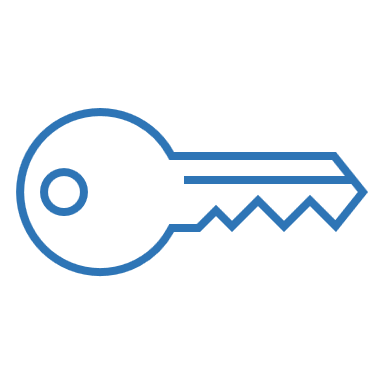 1. VUE D’ENSEMBLE : priorités clés du client
RAPPORT DE PROJET
VUE D’ENSEMBLE - PRIORITÉS CLÉS
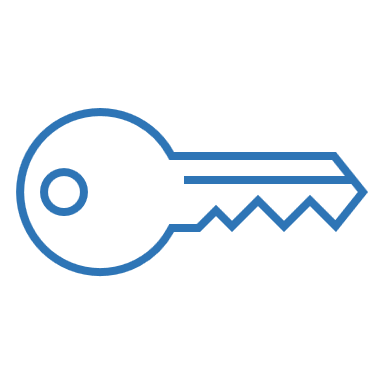 2. VUE D’ENSEMBLE : initiatives clés du client
RAPPORT DE PROJET
VUE D’ENSEMBLE - INITIATIVES CLÉS
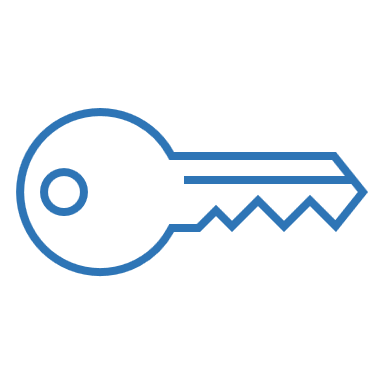 3. VUE D’ENSEMBLE : contacts clés chez le client
RAPPORT DE PROJET
VUE D’ENSEMBLE - CONTACTS CLÉS
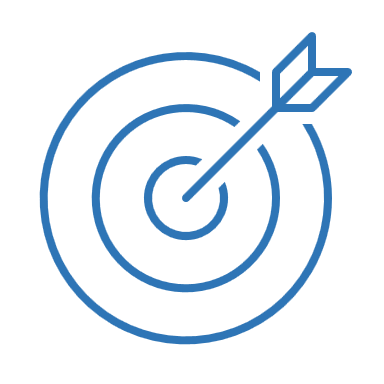 4. CIBLES ANNUELLES DU COMPTE
RAPPORT DE PROJET
CIBLES ANNUELLES DU COMPTE
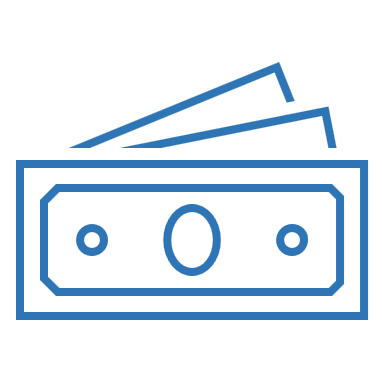 5. SOURCES DE REVENUS
RAPPORT DE PROJET
SOURCES DE REVENUS
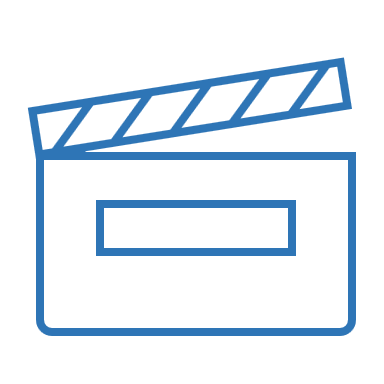 6. PLAN D’ACTION
PLAN D’ACTION